Disponibilidade para aprenderUm dos valores WAVE
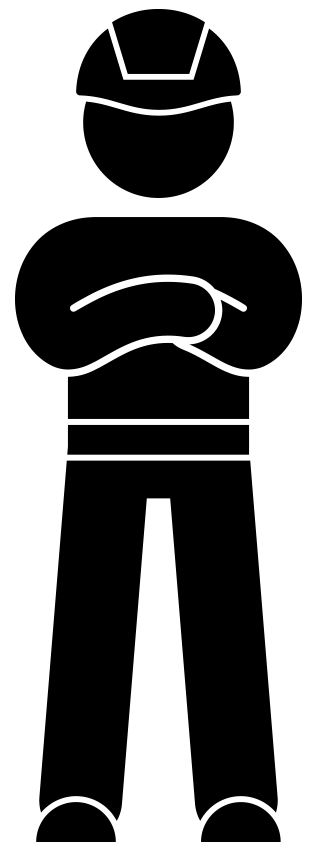 Caixa de ferramentas sobre o valor WAVE “Disponibilidade para aprender”
Novembro de 2022
Contexto
Nos próximos anos, iremos destacar os valores WAVE. Os valores WAVE representam o comportamento de segurança pretendido pela VolkerWessels. Acreditamos que se nos familiarizarmos mais com os valores WAVE, juntos, poderemos prevenir acidentes.
Nesta caixa de ferramentas, abordamos o valor WAVE “Disponibilidade para aprender” — quero aprender com os acidentes e quase acidentes.
Aprender com o outro é importante para tornar o local de trabalho num local mais seguro. Ocasionalmente, temos de lidar com situações pouco seguras. Que podemos aprender com estas situações?Nesta sessão de formação, dar-vos-emos dicas sobre como podem concretizar o valor WAVE “Disponibilidade para aprender”.
3
A disponibilidade para aprender é um dos valores WAVE
Temas
A animação sobre o valor WAVE “Disponibilidade para aprender”

Em diálogo
4
A disponibilidade para aprender é um dos valores WAVE
Valor WAVE “Disponibilidade para aprender”
5
A disponibilidade para aprender é um dos valores WAVE
Em diálogo
Como se aprende com os incidentes nos encontros de trabalho? 

Em que medida mudaram a rotina devido a um incidente? Por que motivo?
6
A disponibilidade para aprender é um dos valores WAVE
Obrigado pela vossa atenção!
veiligheid@volkerwessels.com
7
A disponibilidade para aprender é um dos valores WAVE